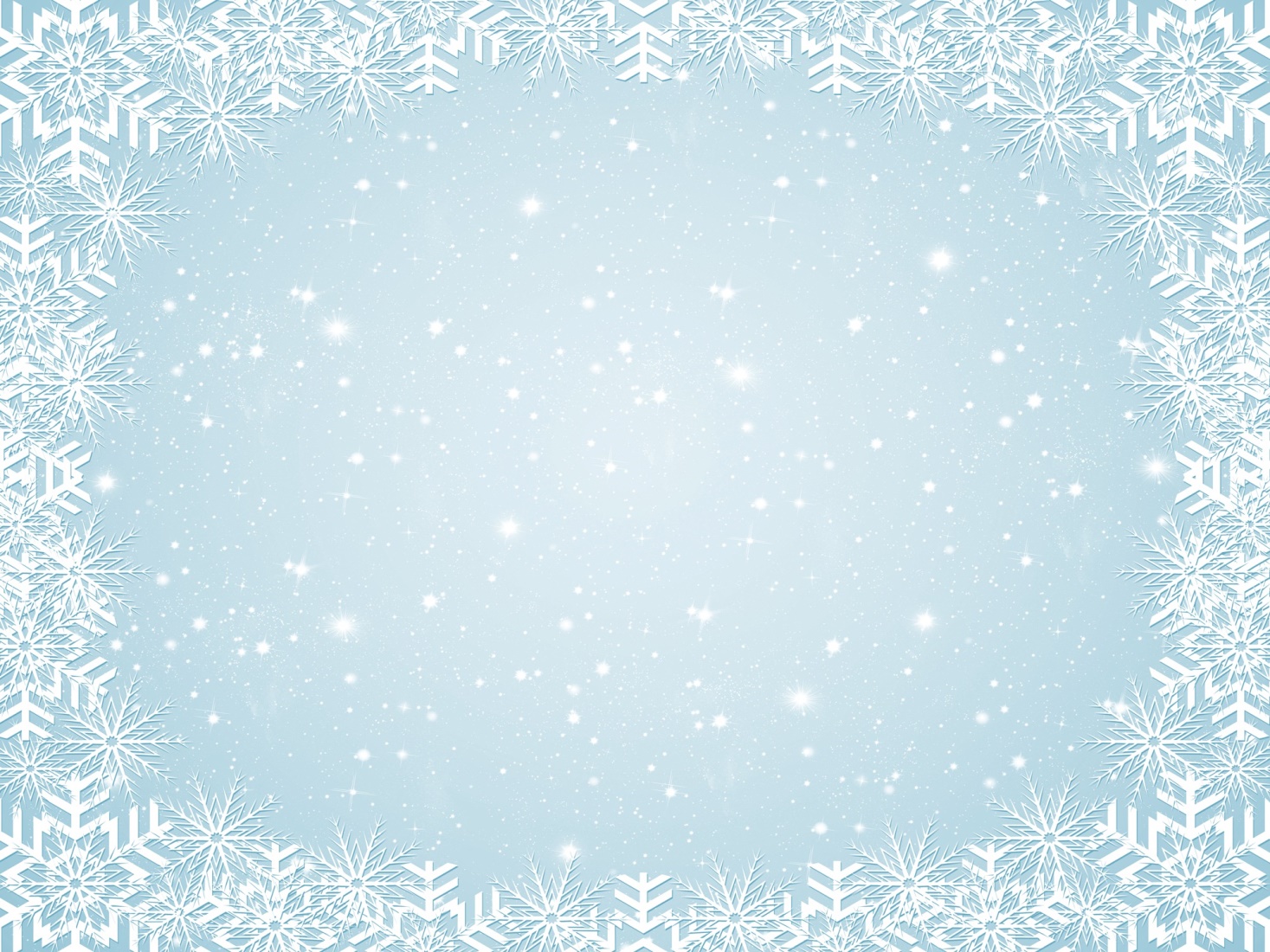 «Зимние забавы»
Ефимочкина Н.Д, учитель-логопед 
ОГБОУ « Специальная (коррекционная) общеобразовательная 
школа №10 г. Рязани».
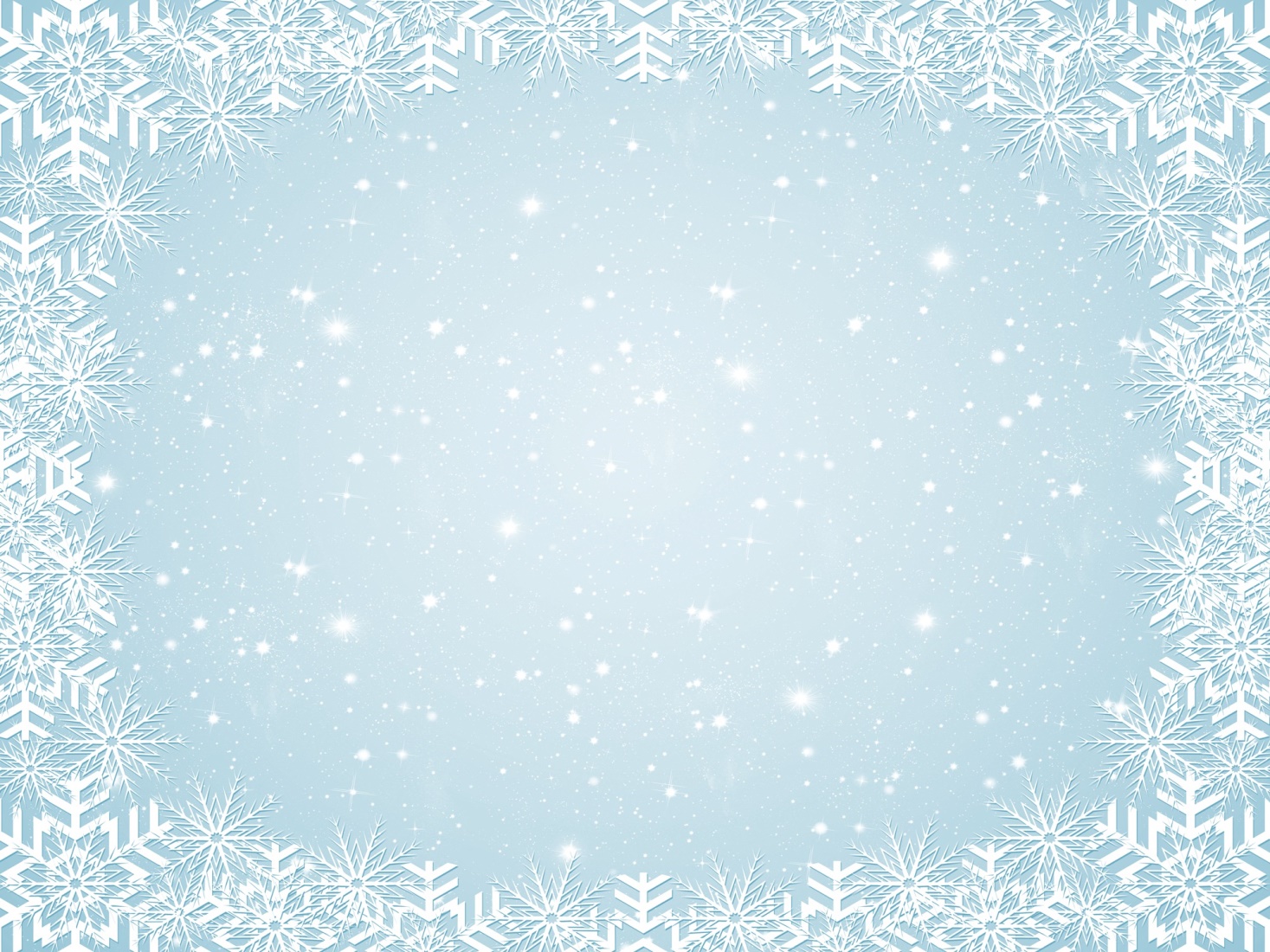 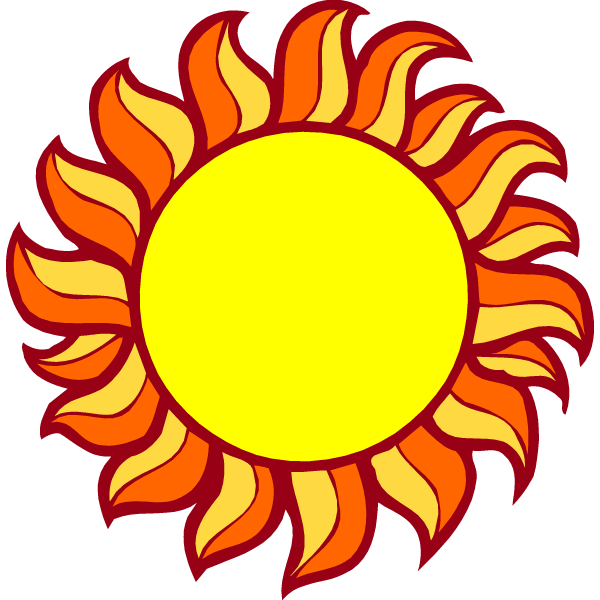 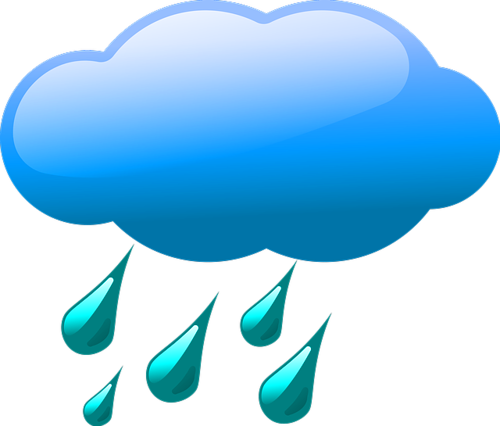 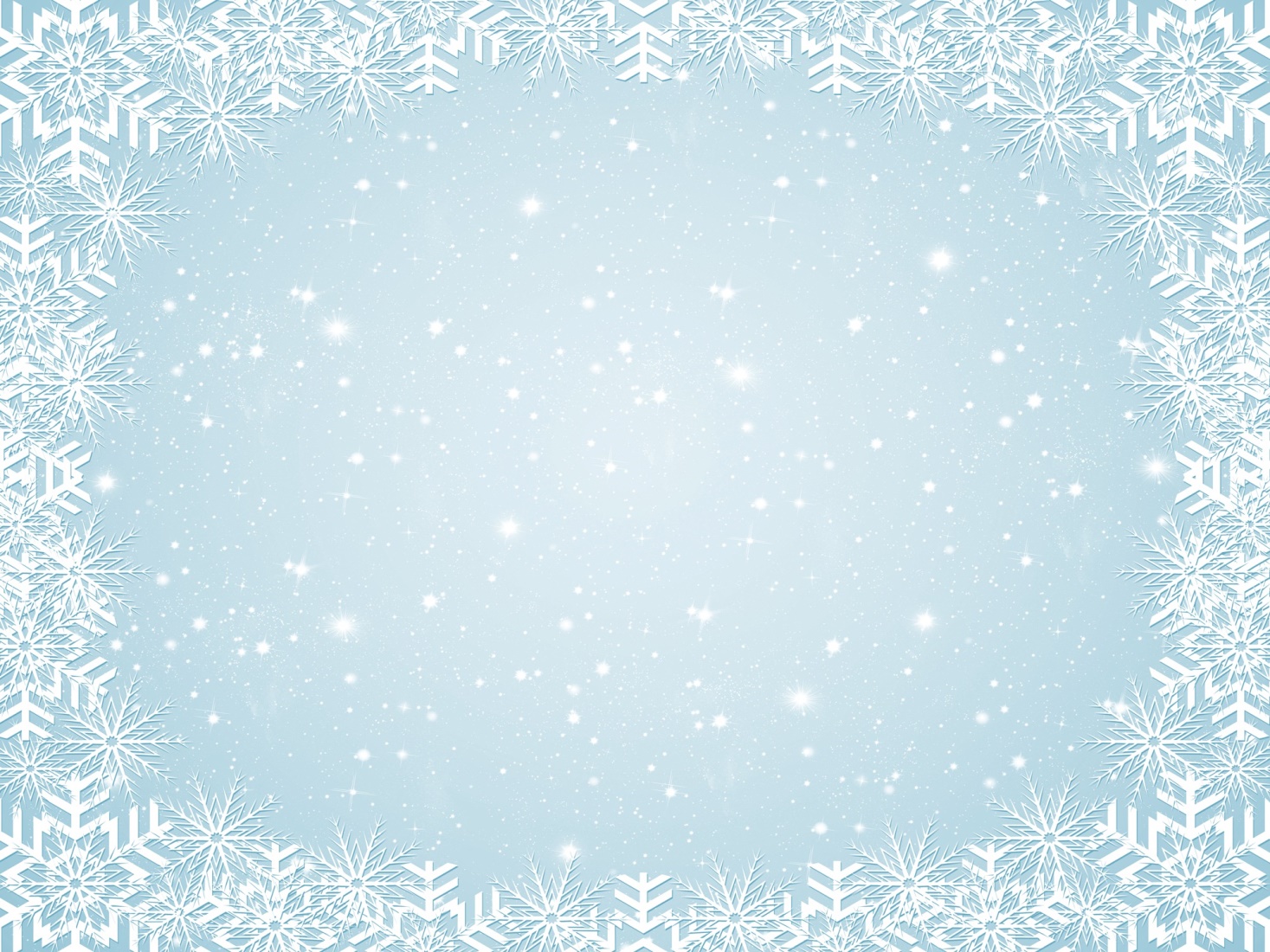 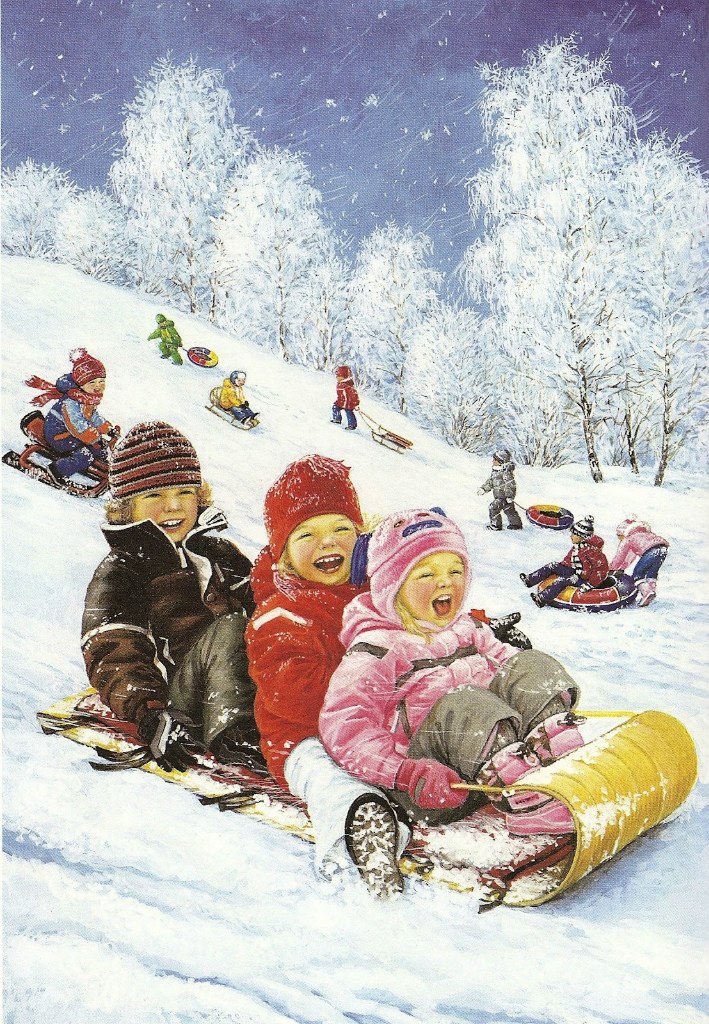 Катание на санках
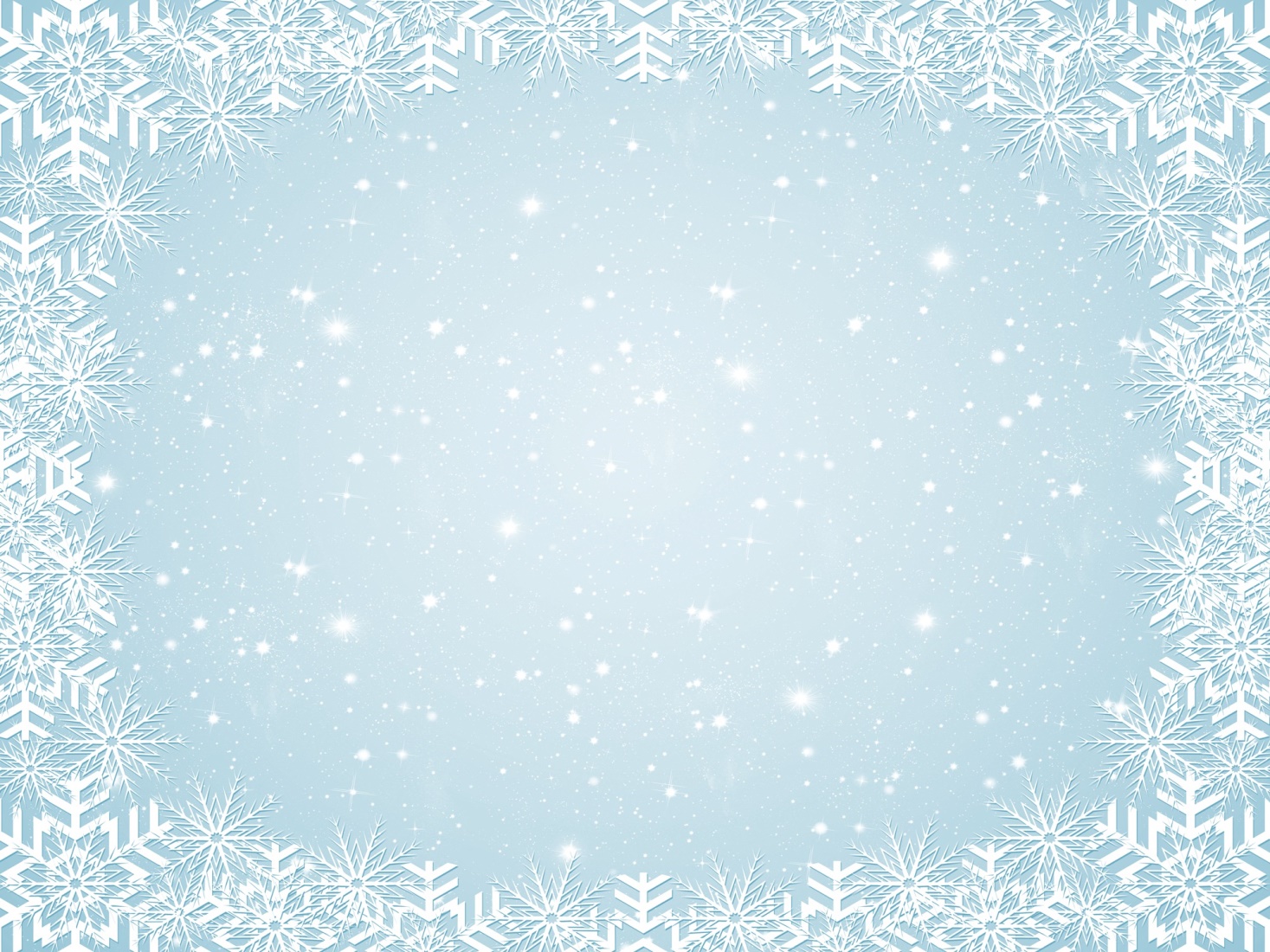 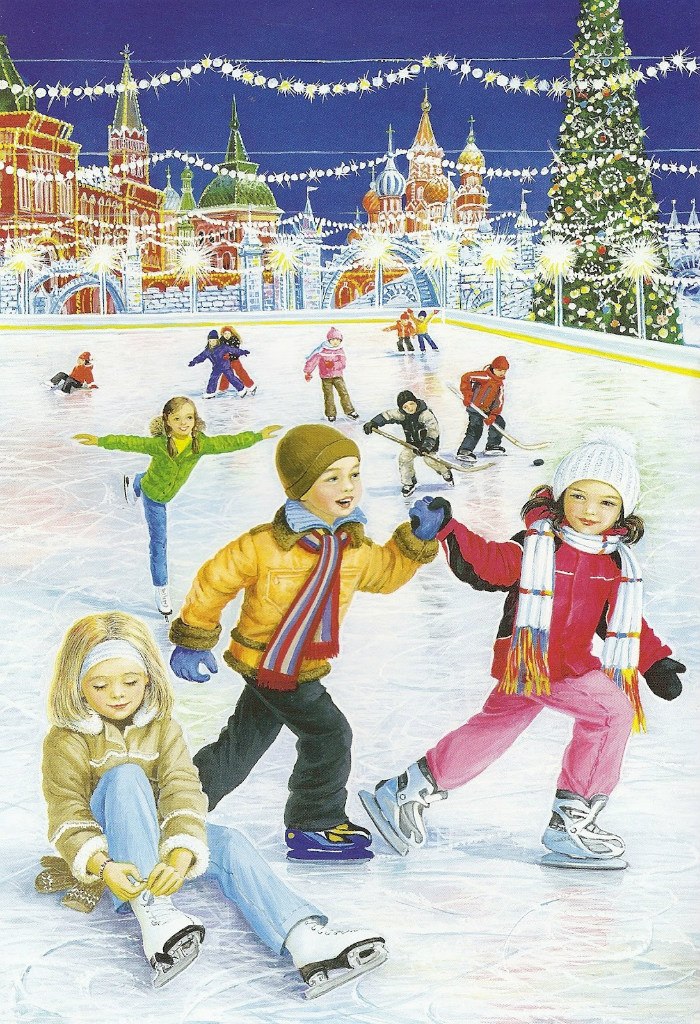 Катание на коньках
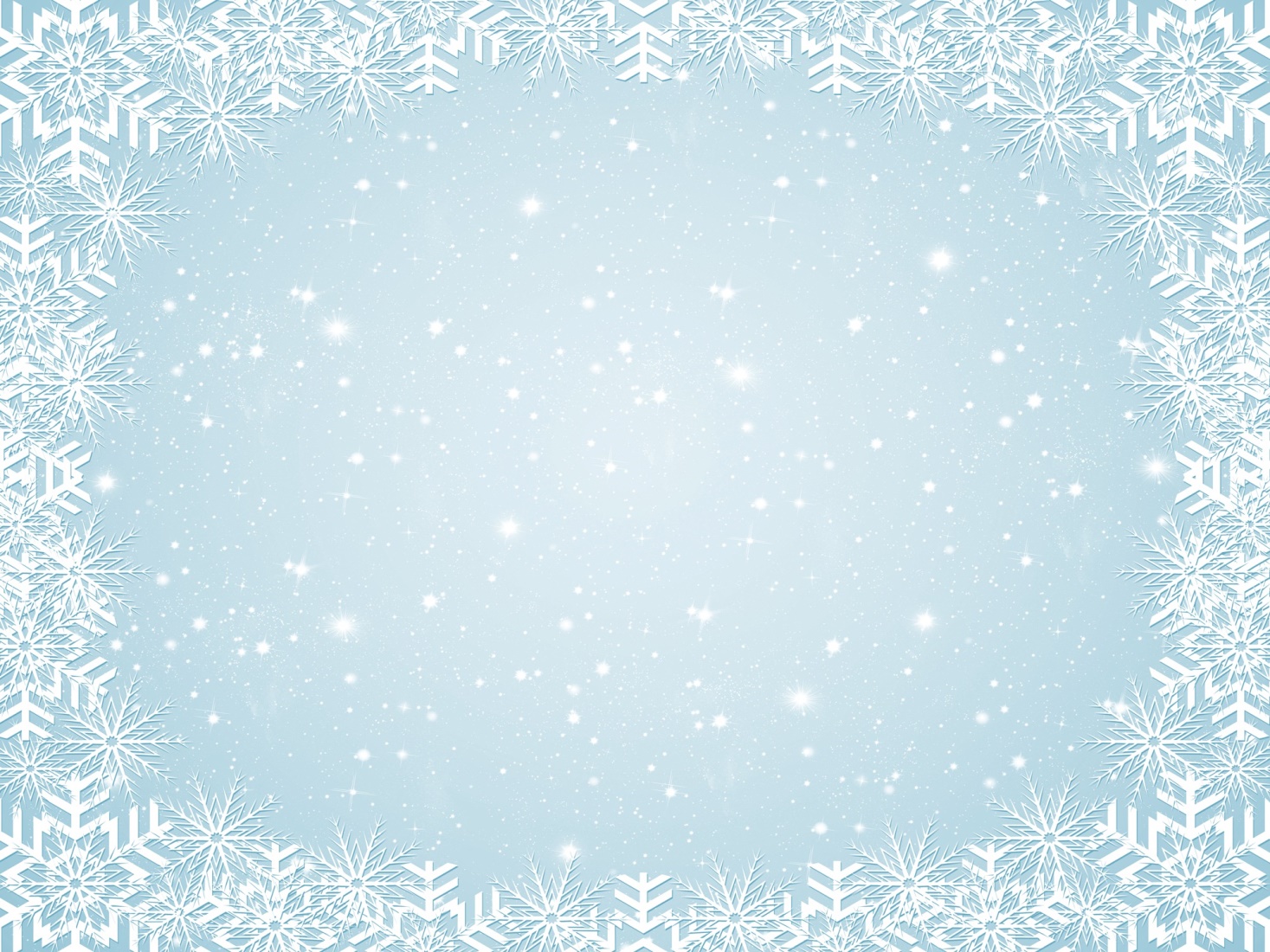 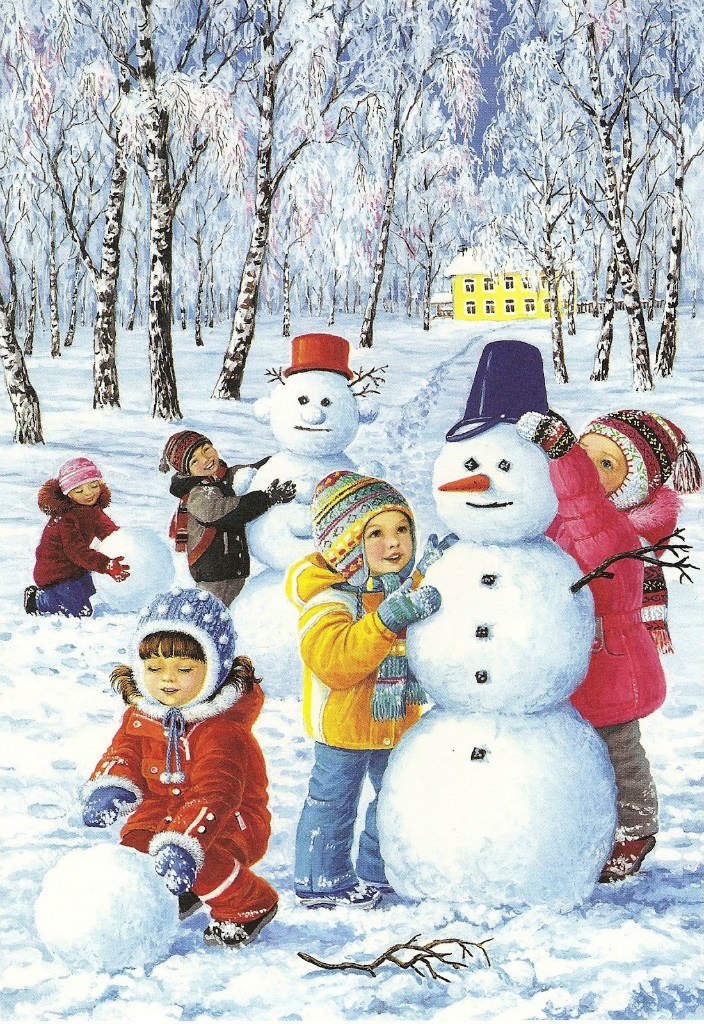 Лепка снеговика
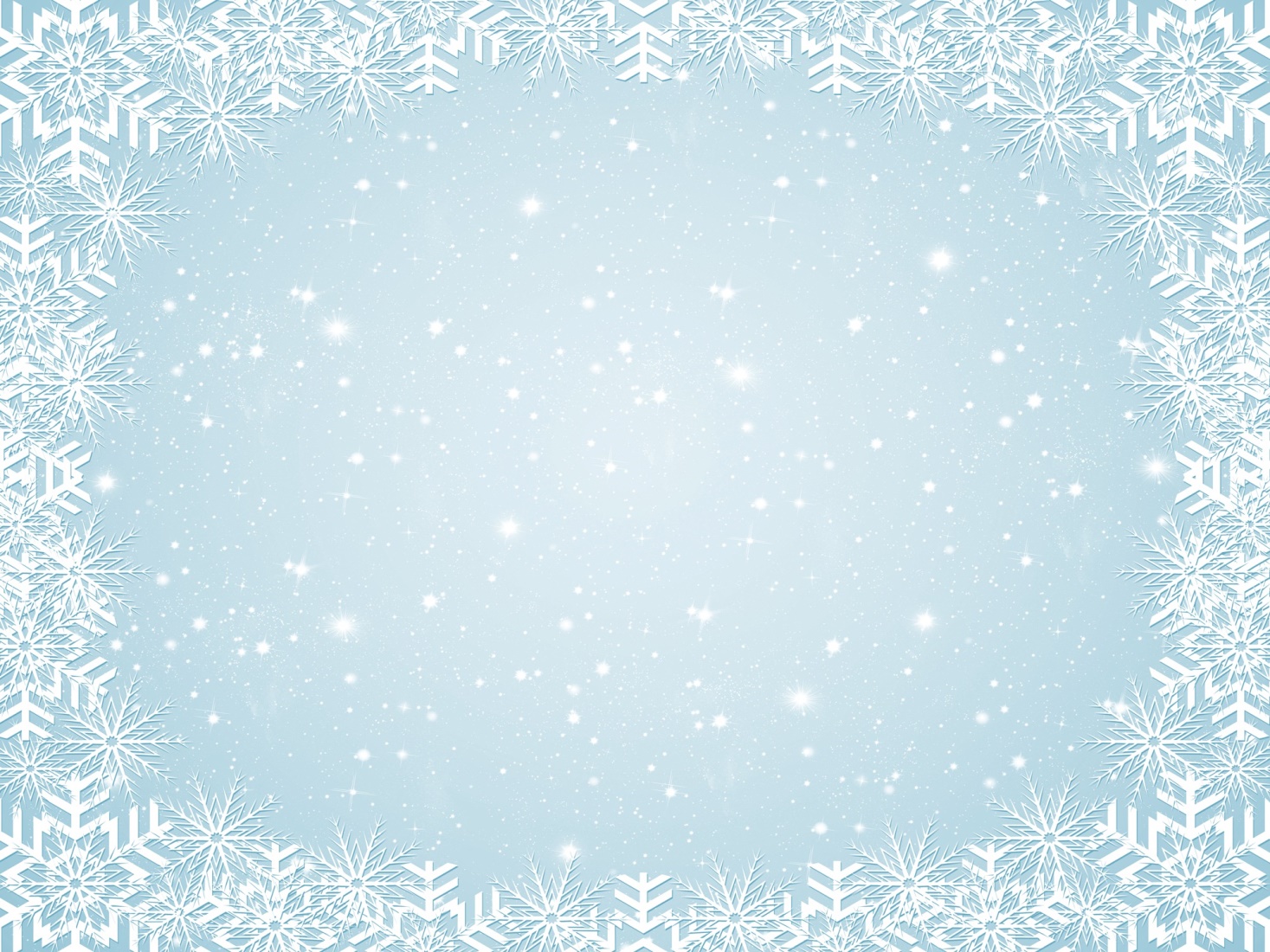 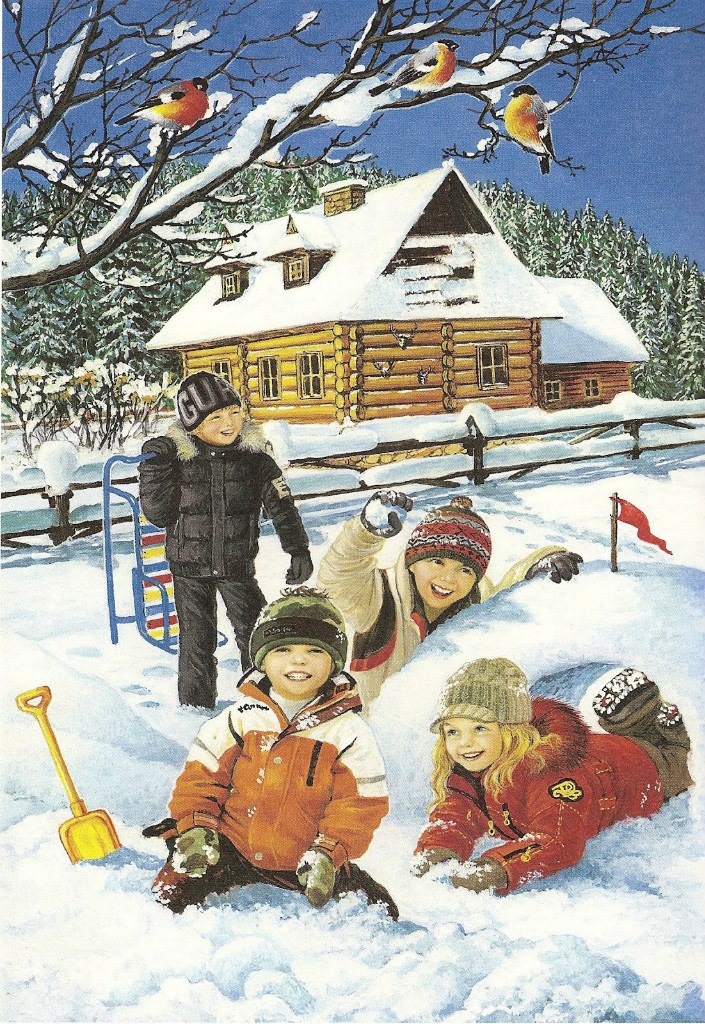 «Снежки»
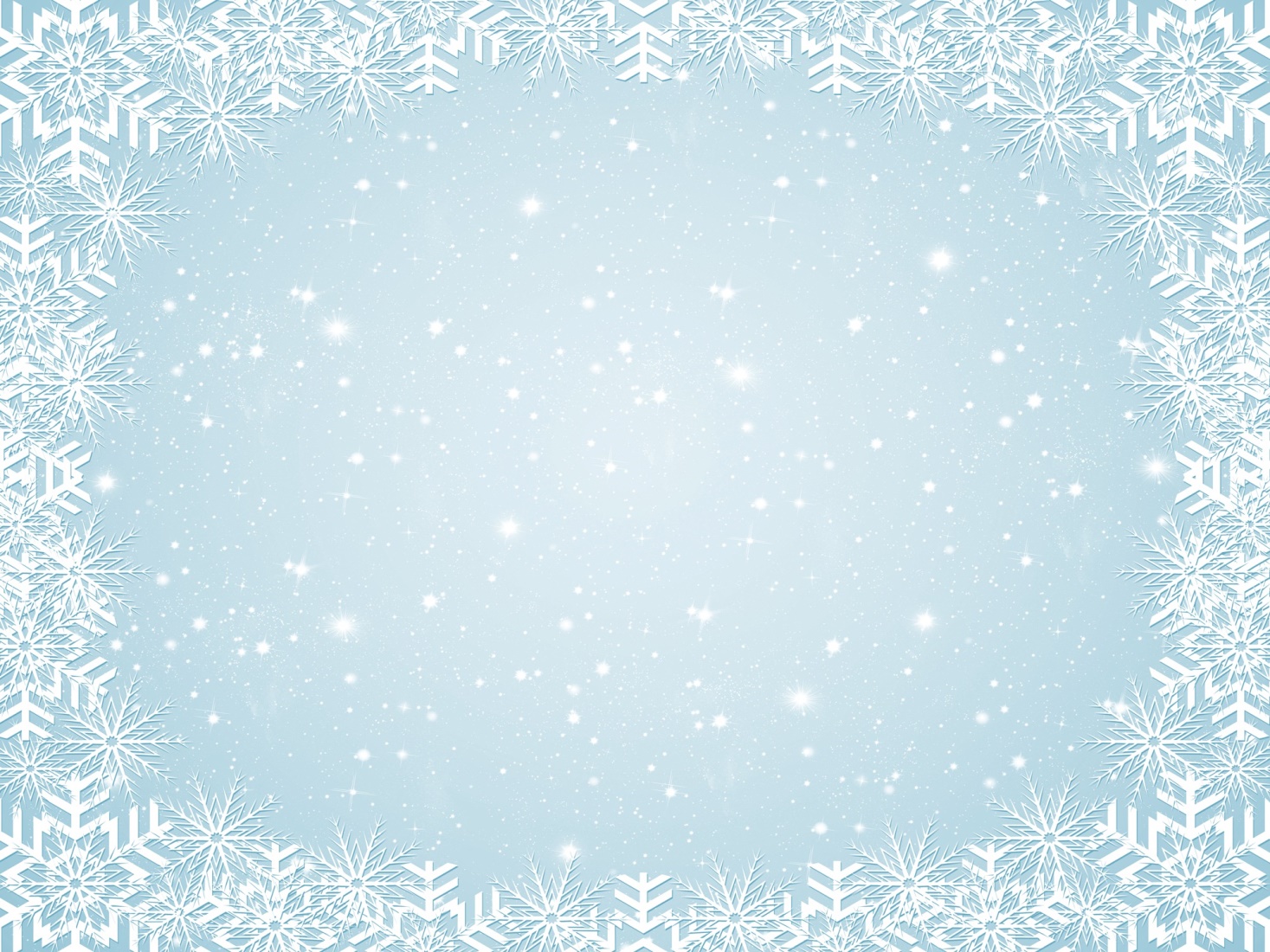 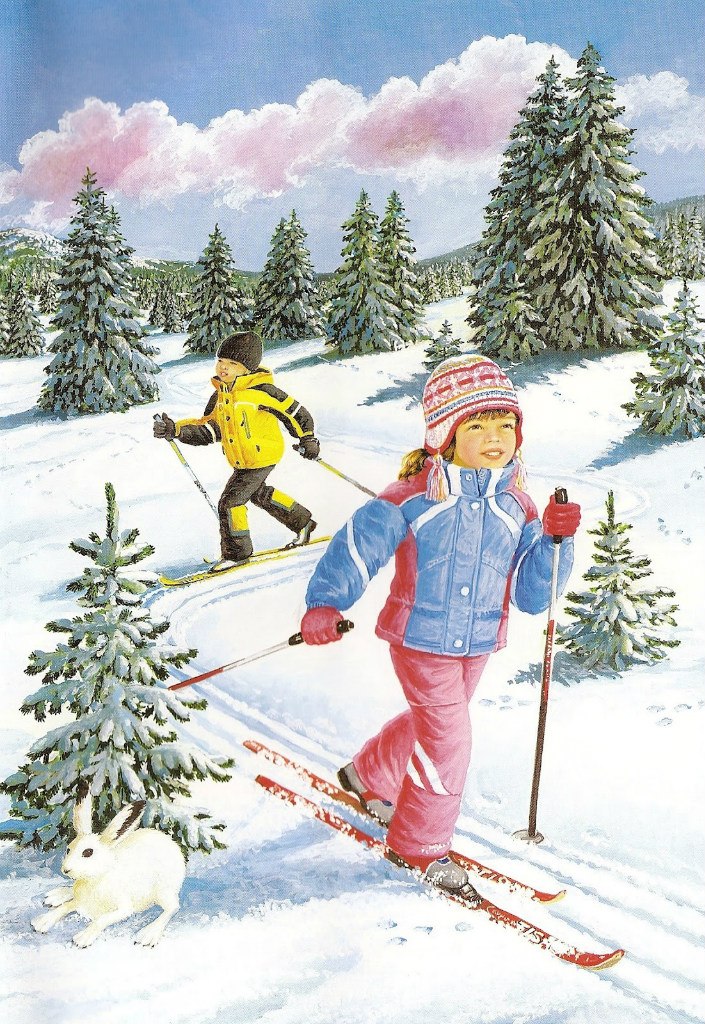 Катание на лыжах
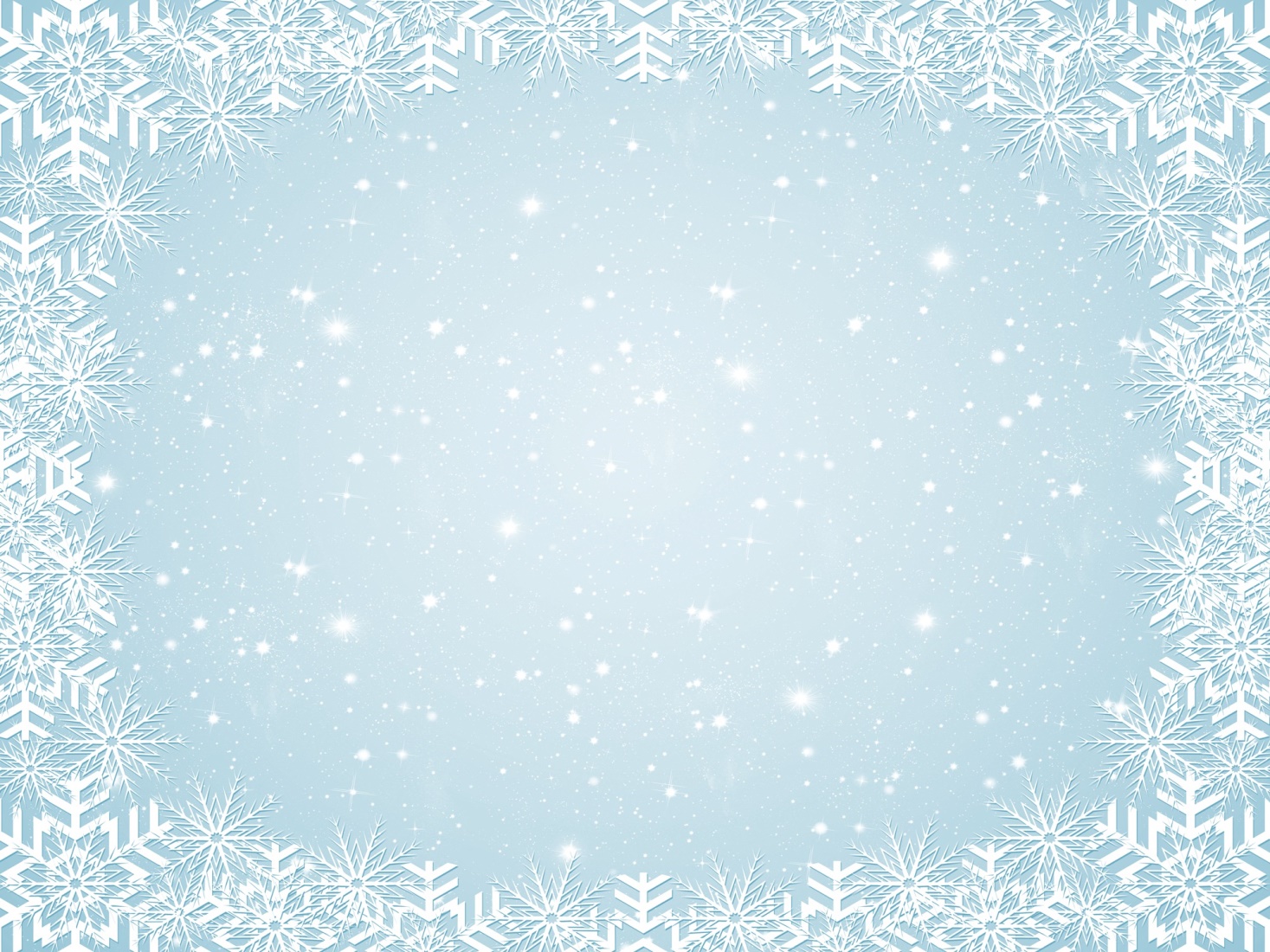 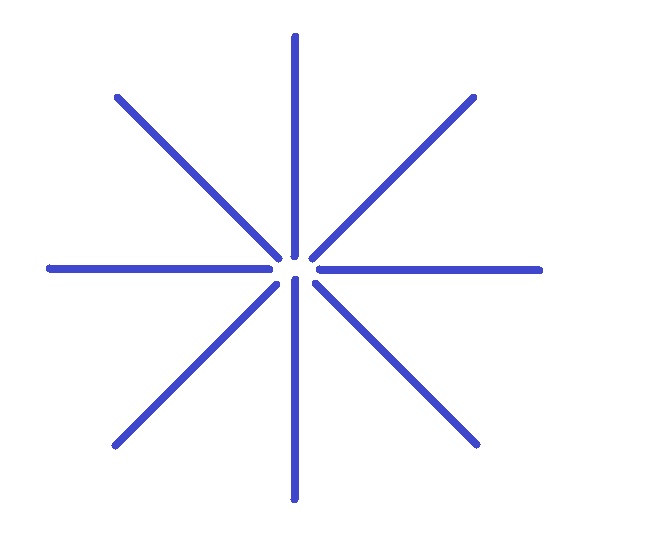 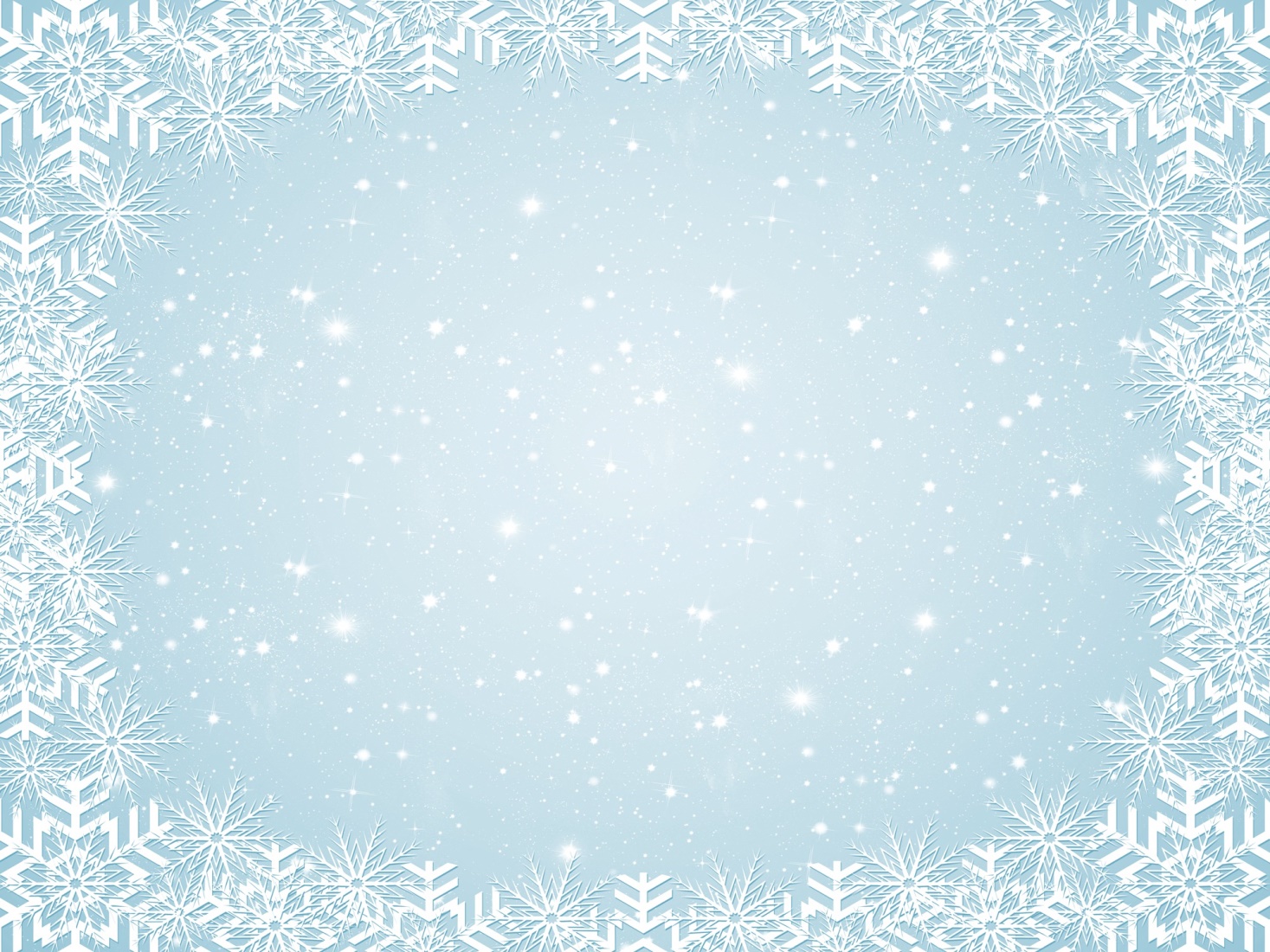 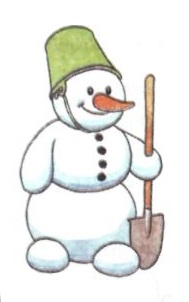 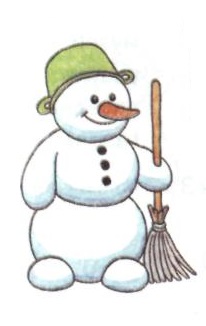 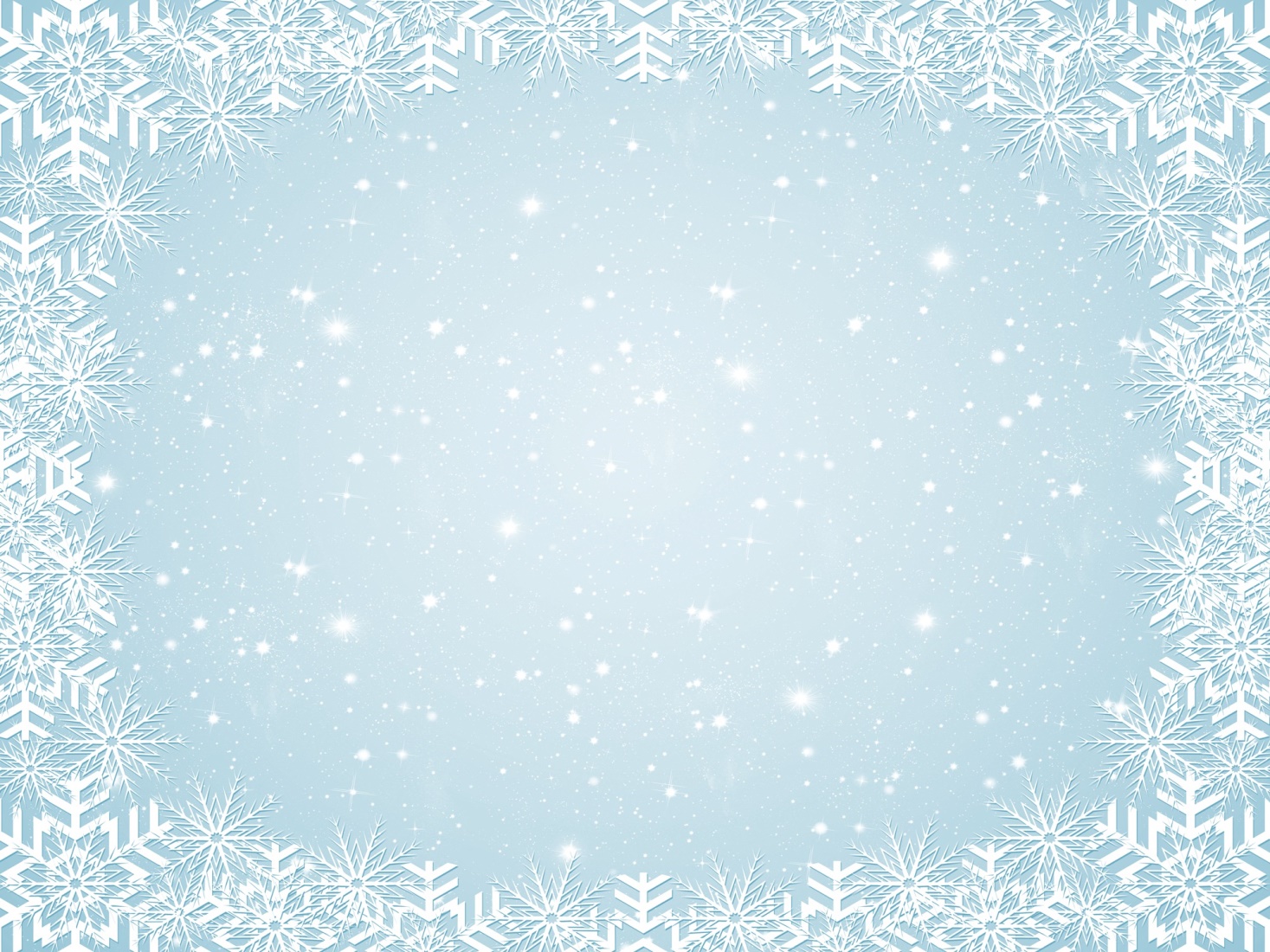 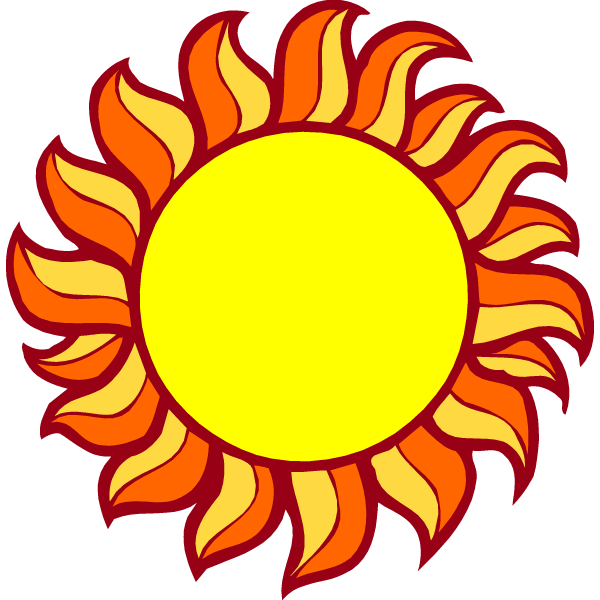 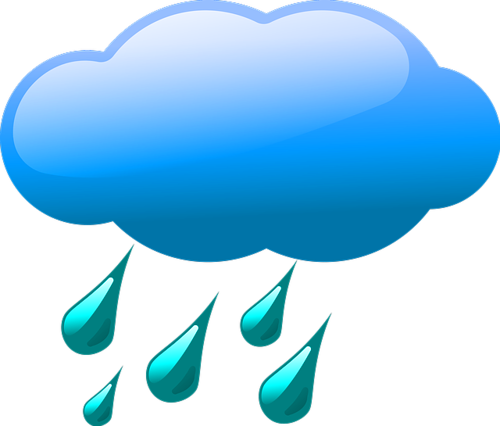